Danfoss-Mini TT Shaft Bearing Press
Team 512
October 24, 2023
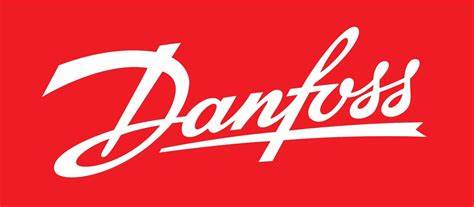 Team Introductions
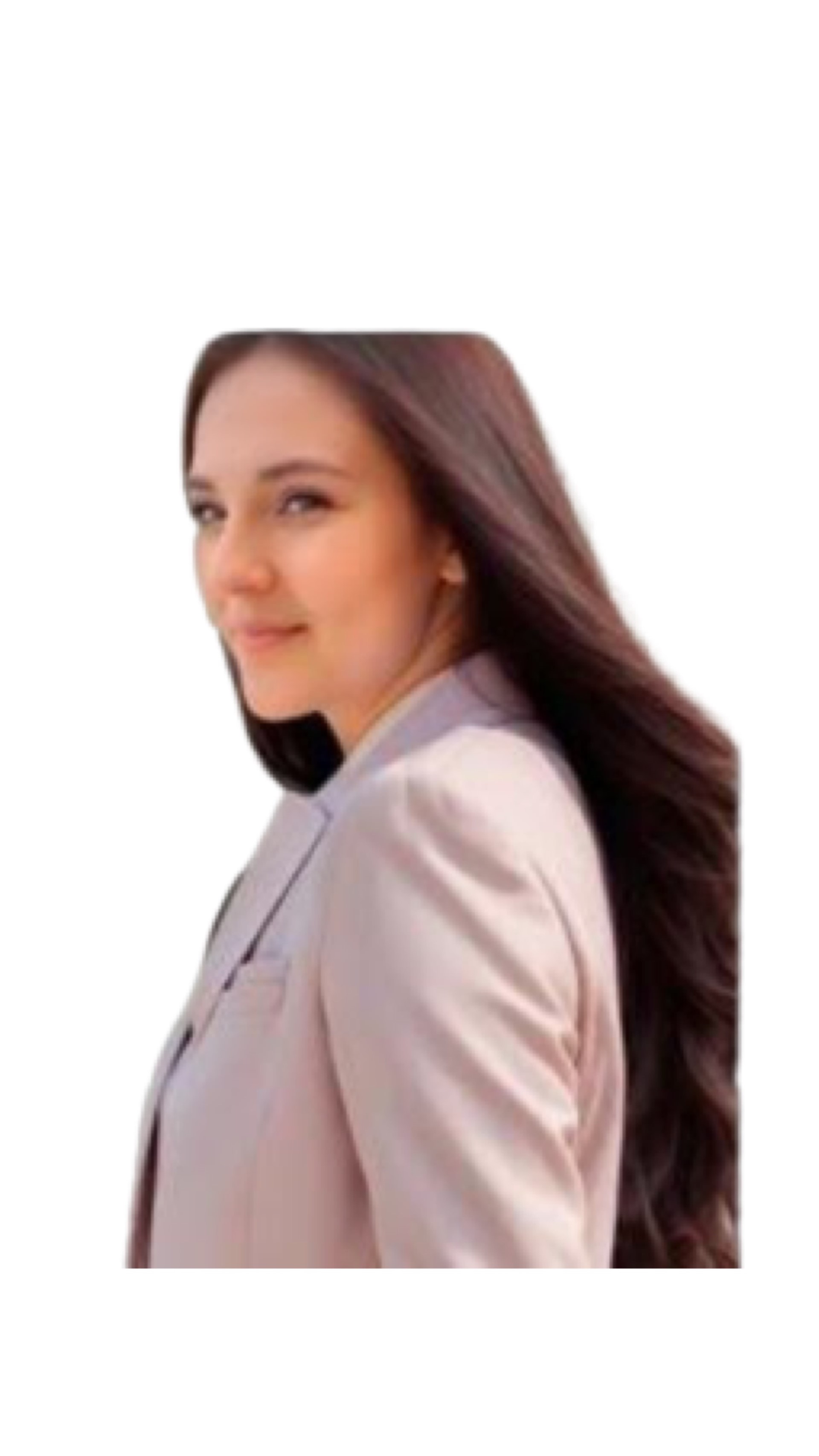 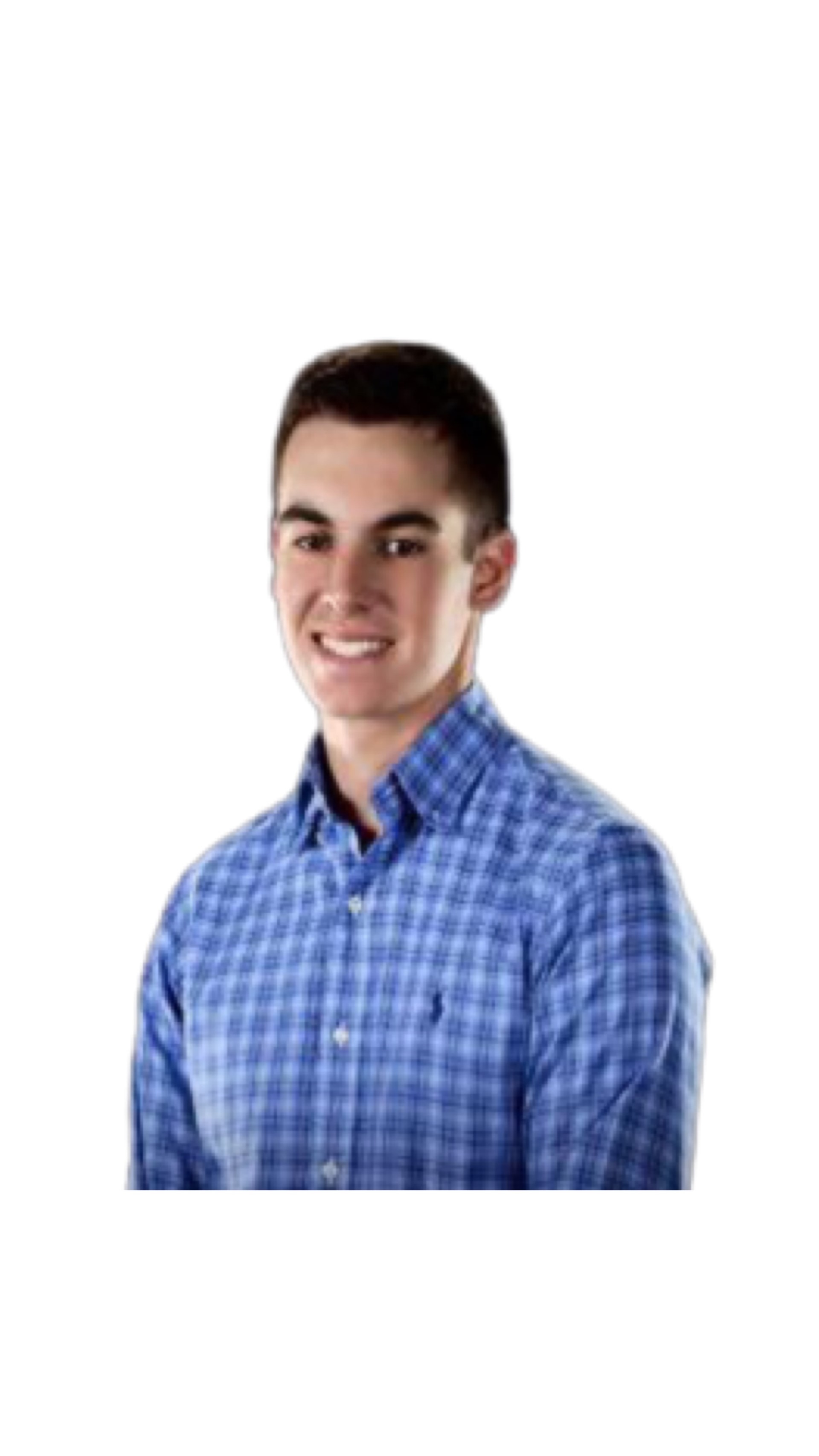 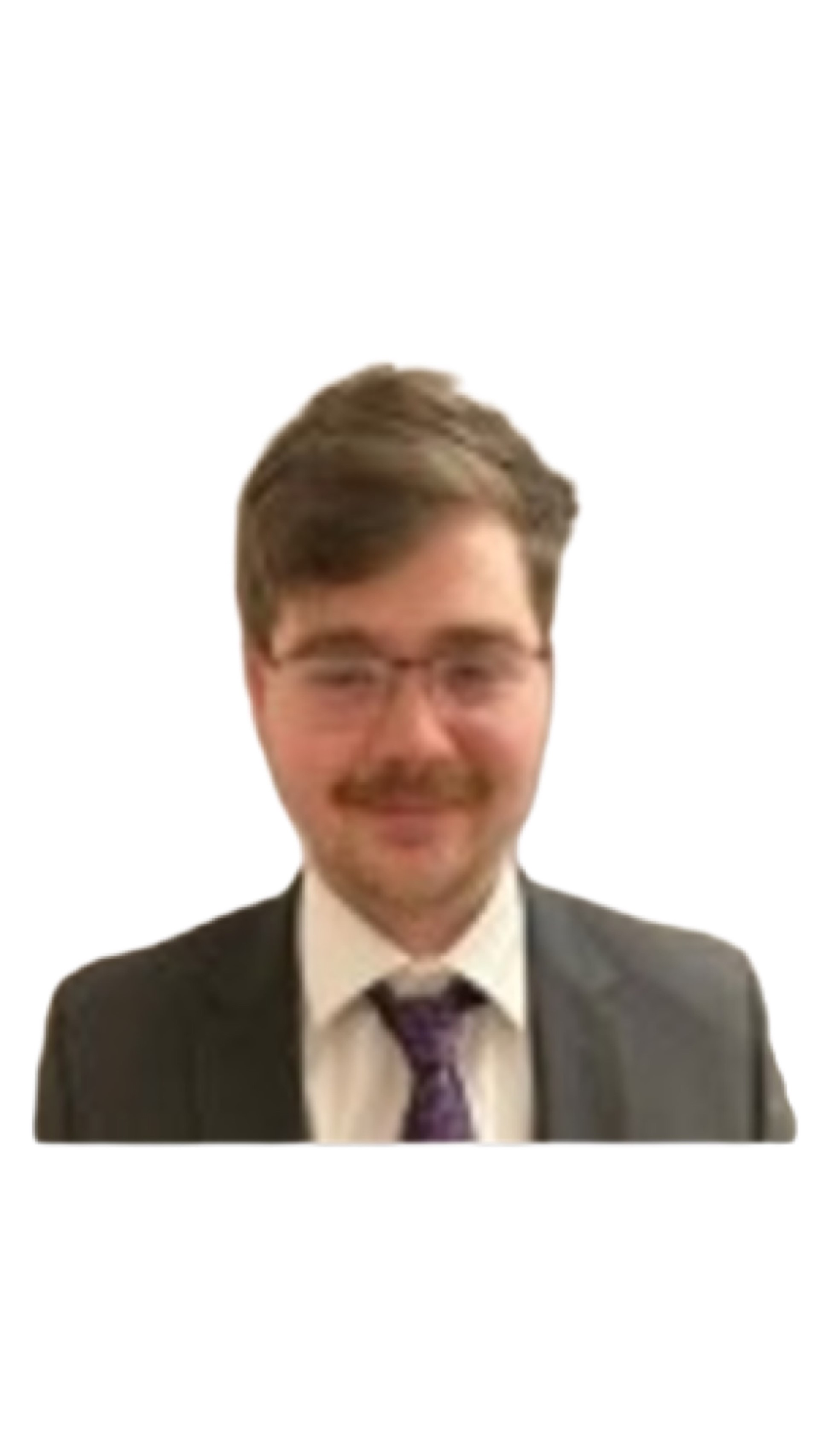 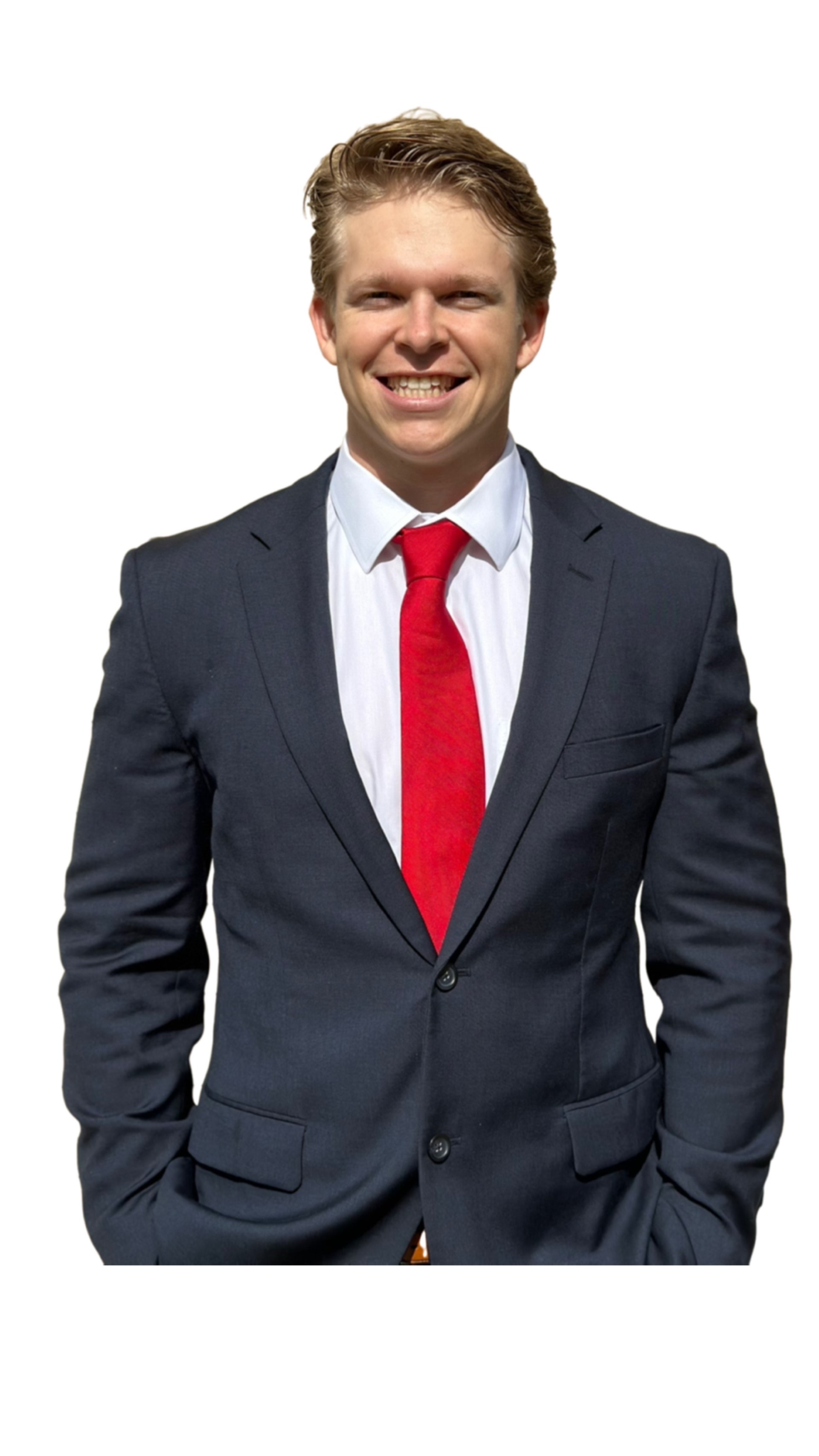 Colby Gullo
Safety Engineer
Brent Mynard
CAD Engineer
Clark Cooley
Systems Engineer
Cassie Bentley
Fluids Engineer
Clark Cooley
2
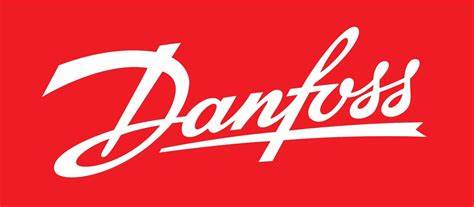 Sponsor and Advisor
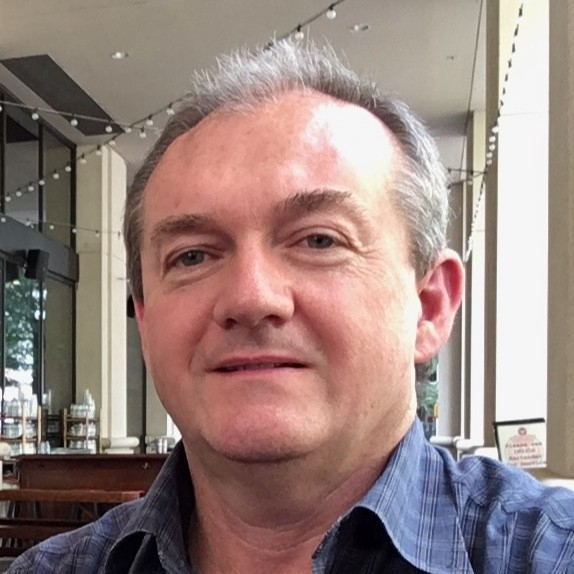 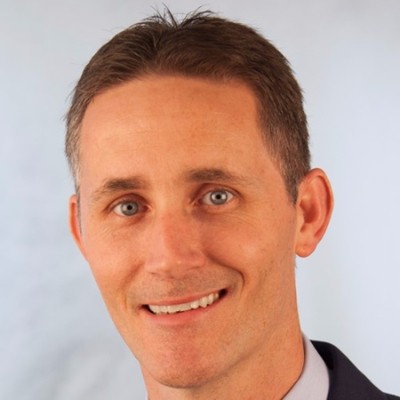 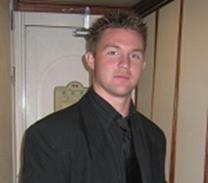 Engineering Mentor
William Bilbow
Point of Contact
& Sponsor
Engineering Mentor
Kevin Lohman 
Sponsor
Academic Advisor
Shayne McConomy
Professor
Clark Cooley
3
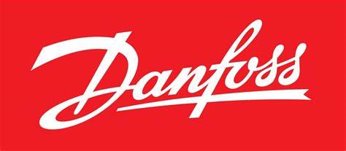 Objective
The objective of this project is to redesign the existing bearing press to press bearings of various sizes onto studs while ensuring ease of manipulation and user safety.
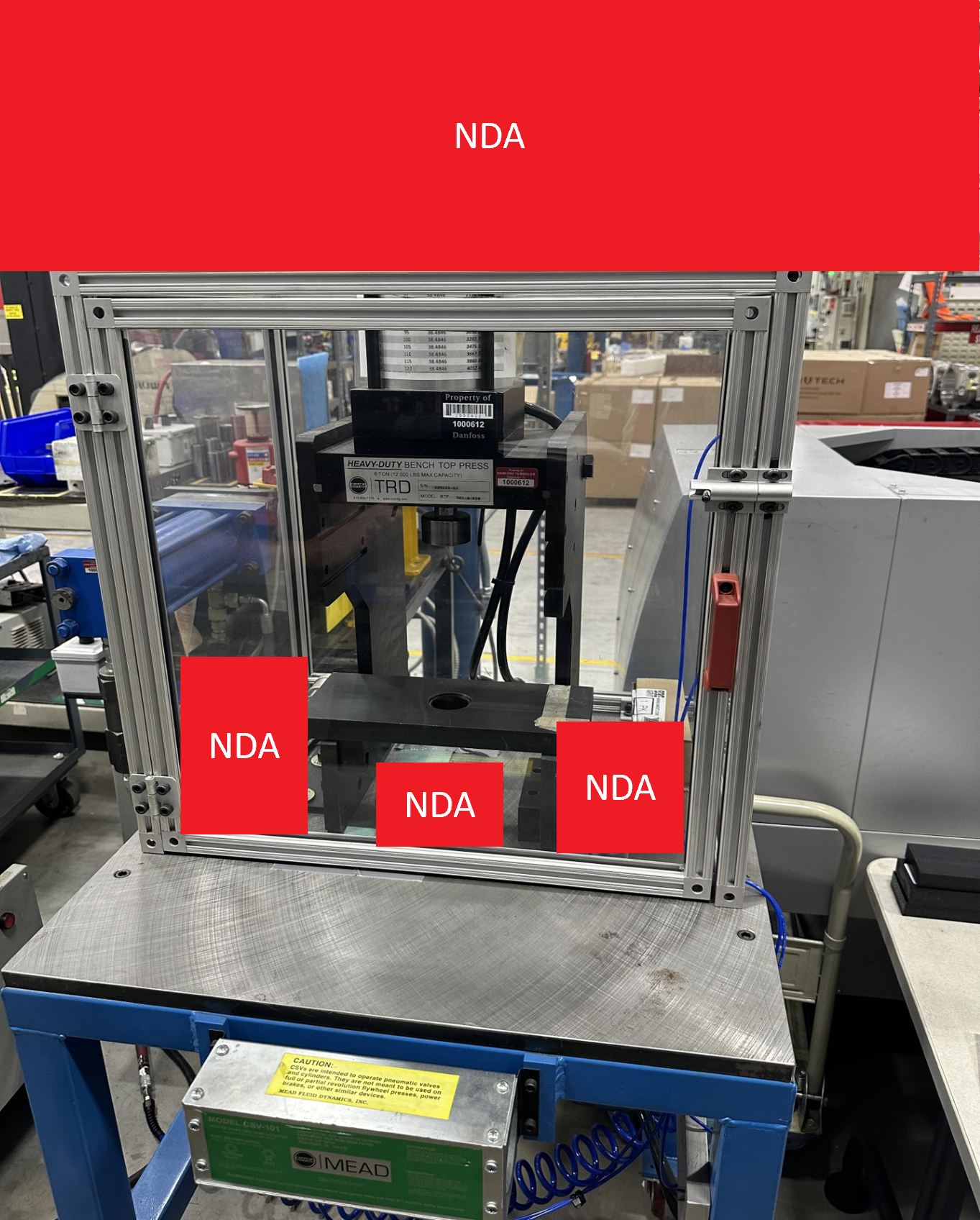 Clark Cooley
4
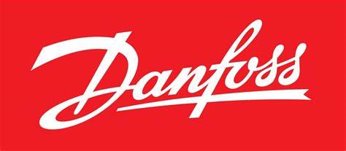 Project Background
Original press created in 2020
Press applies 6 tons of pressure
Bearings are heated to 600 degrees and pressed on to shaft stubs
Press has two button engagement
Base plate height is fixed
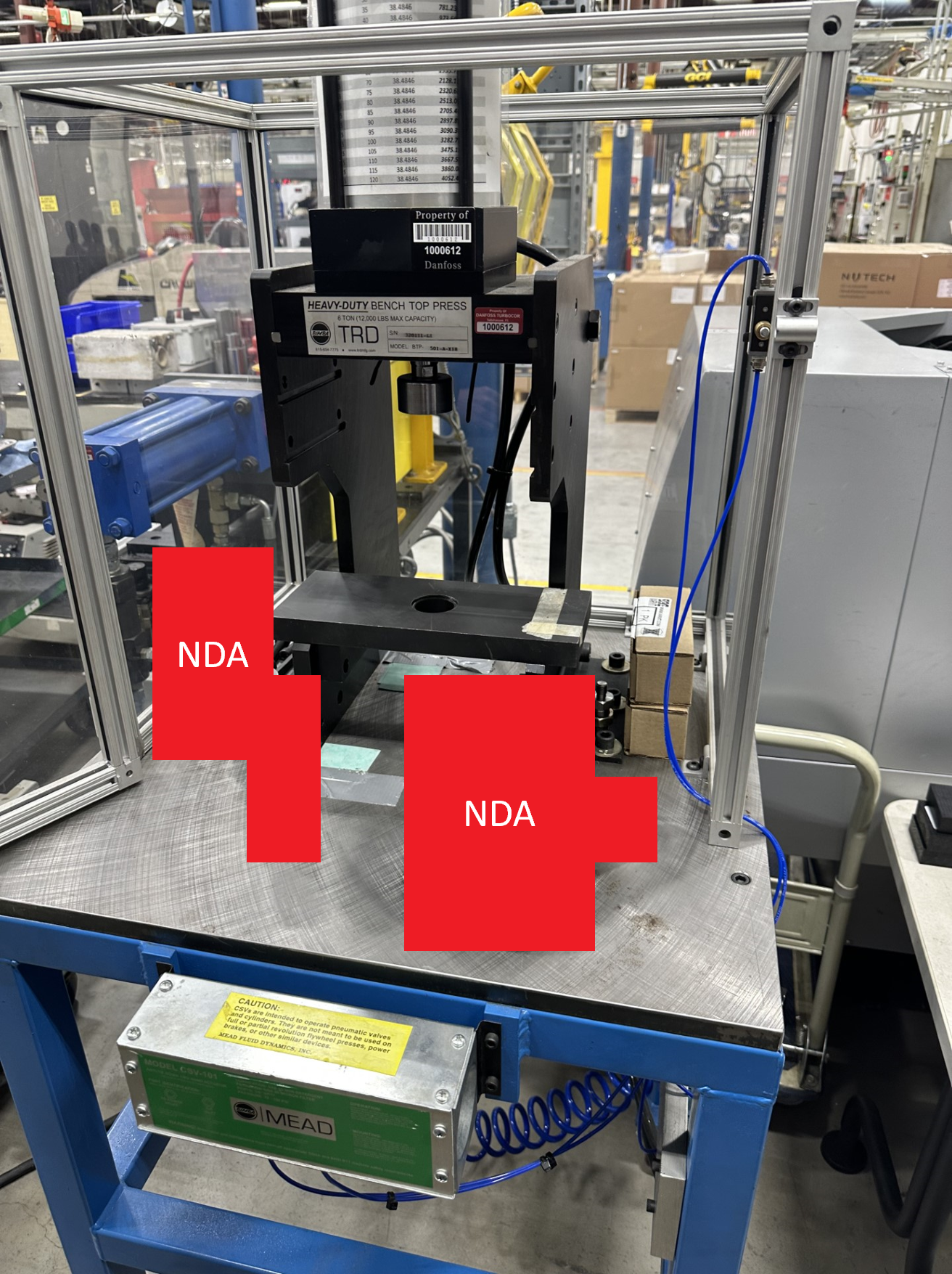 Clark Cooley
5
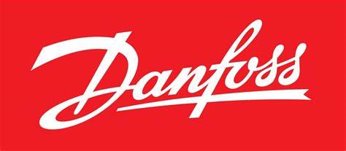 Project Scope
Clark Cooley
6
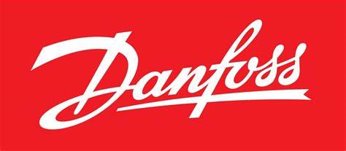 Key Goals
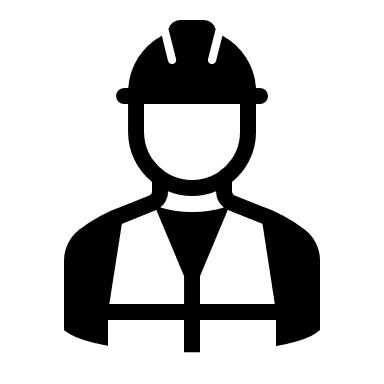 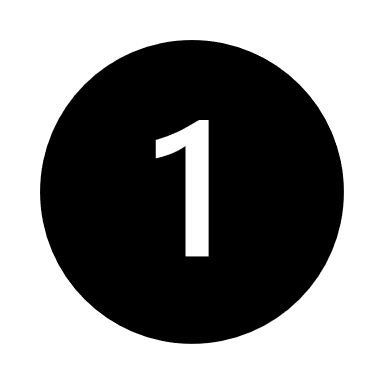 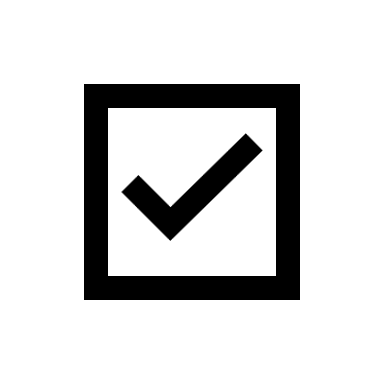 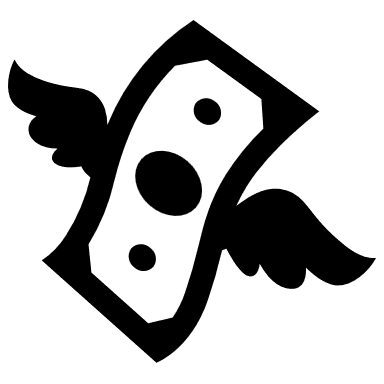 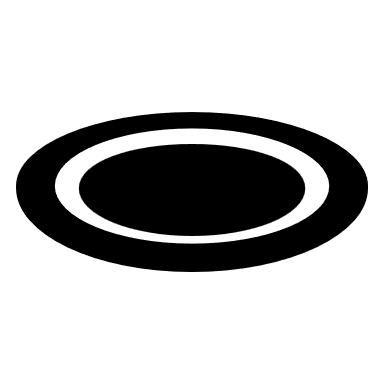 Press Bearing on shaft stud
Ensure Safety of user
Modular Baseplate
Allow user ease of usage
Optimize Cost
Clark Cooley
7
Markets
Primary Market





Secondary Market
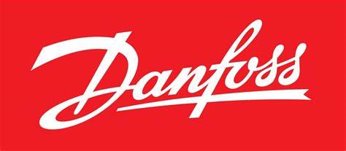 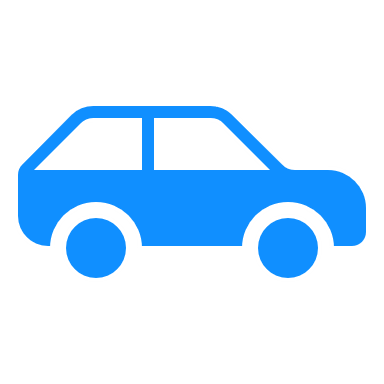 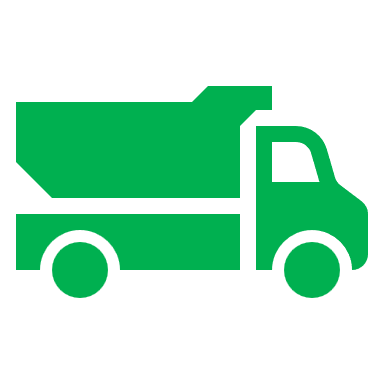 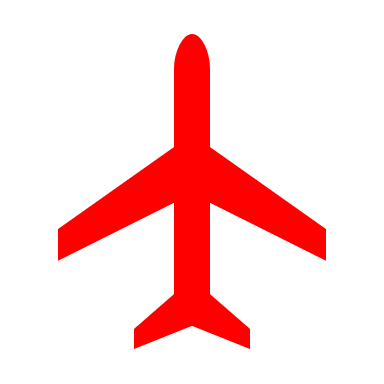 Clark Cooley
8
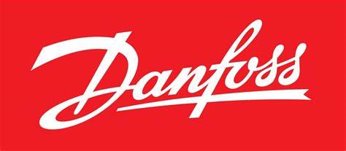 Assumptions
Access to the existing Mini-TT shaft bearing press and key components
Access to the machine shop at Danfoss or FAMU-FSU College of Engineering.
Budget of $10,000
Compressed air is used to create pressure
Bearings are heated to 600°F
Press will be stationary
Colby Gullo
9
Stake-Holders
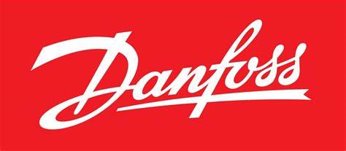 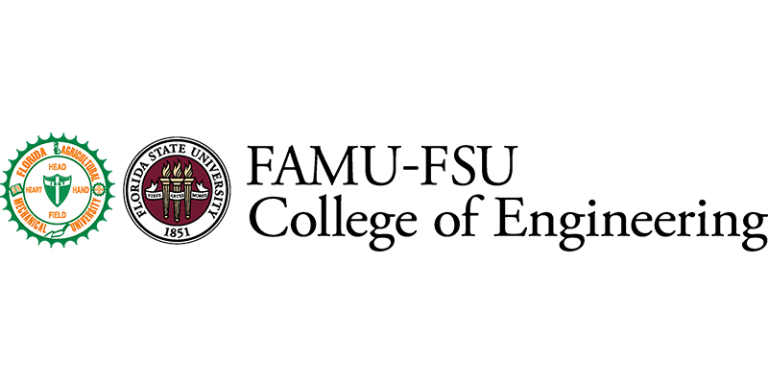 Clark Cooley
10
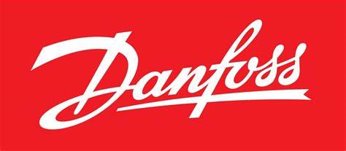 Customer Needs
Colby Gullo
11
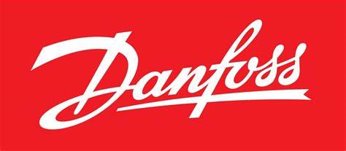 Customer Needs
Able to apply 6 tons of pressure to mend a bearing to a shaft stud
Modular baseplate to adjust working area of press
Interlock door switch with a safety relay
Pneumatic adjustable hold timer 
Ensure the safety of the user
Apply ventilation to the press to cool hot metals
Colby Gullo
12
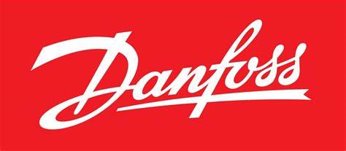 Current Shaft Press
Currently works but is not in production at Danfoss.
Pneumatic pressure system to make machine simpler.
Can apply 6 tons of pressure when activated.
Small and can handle only one type of bearing.
Little protection for any users.
Requires constant buttons activation for the press to operate.
Colby Gullo
13
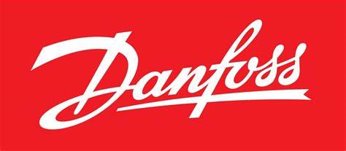 Functional Decomposition
Colby Gullo
14
Functional Decomposition Hierarchy Chart
15
Colby Gullo
15
Functional Decomposition: Safety
The first branch (safety) is divided into three separate areas: 

Shield User: 
When the user interacts with the system, they must have protection in case of emergencies.

The emergency stop system: 
This allows the user to stop the press immediately if something has gone wrong during standard operation. 

The ventilation: 
Allows for heat to escape from the system since bearings will be heated to nearly 600℉ when in operation, preventing heat buildup in the system.
16
Colby Gullo
16
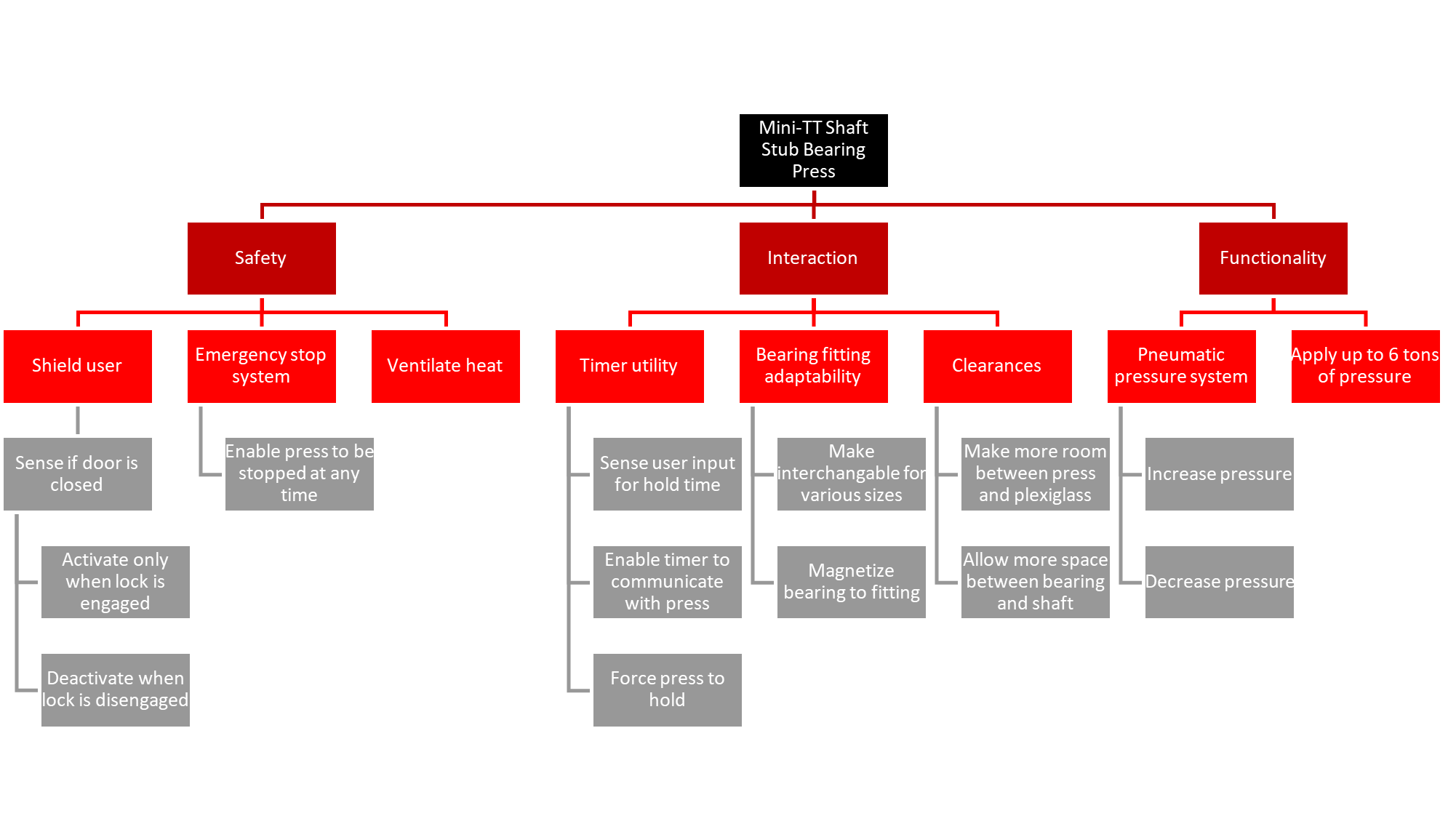 Functional Decomposition: Interaction
The second branch (Interaction) is divided into three separate areas:

Timer functionality:
Implementing a sensor capable of holding down the press for a specific duration (x amount of time). 

Bearing fitting adaptability:
New bearing press needed to address both emerging and existing constraints

Clearances:
Increase the clearance between the press and the plexiglass.
Colby Gullo
17
Colby Gullo
17
Functional Decomposition: Functionality
The third branch (functionality) is only split into two systems

Pneumatic Pressure System:
The user can communicate to the system about how much pressure to apply and when to increase or decrease the pressure

Apply up to 6 tons of pressure:
Pressure when the device is operating will apply 6 tons.
18
Colby Gullo
18
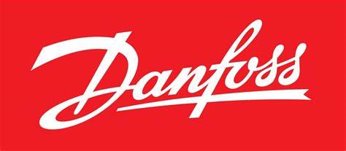 Future Work
Concept Generation & Selection
Meet With Sponsors
Transport Existing Press
Targets and Metrics
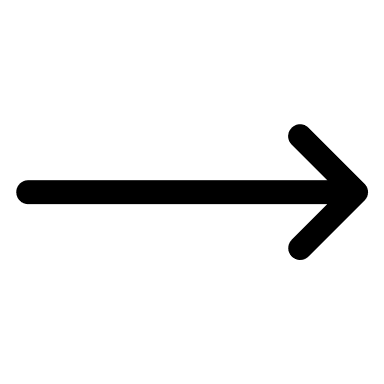 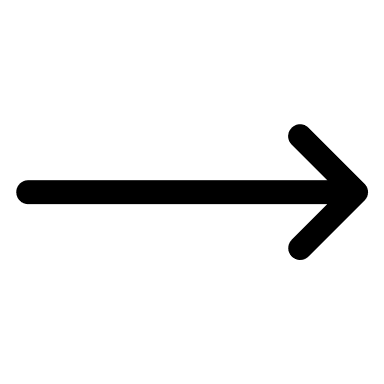 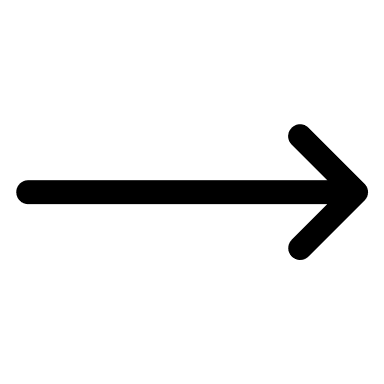 19
Colby Gullo
19
Thank you
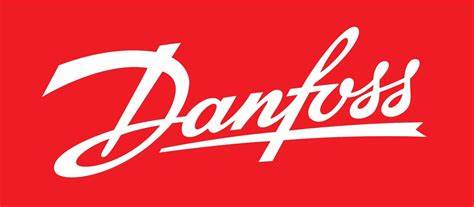 20
Backup Slides
21
Danfoss Turbocor® TT series
Oil free compressors using HFC134a refrigerant
22
Machine Evaluation Sheet
23
Cross Reference Table
24
This is 10-point
This is 15–point Times
This is 20–point 
This is 25–point
This is 30–point
This is 35–point
This is 40–point
This is 50–point
This is 60–point
This is 72–point
25
[Speaker Notes: Use at least 20-point font in Room A105, B134, and B136
Use at least 25-point font in Room B135]
College of Engineering Color Palette
1 2 3 4
Pantone: PMS 195 C

RGB: 120, 47, 64
Hex: #782F40

CMYK:19, 90, 50, 55
Garnet
1 2 3 4
RGB: 238, 118, 36
Hex: #EE7624

CMYK:2, 66, 99, 0
Fang
Orange
1 2 3 4
Pantone: Black C

RGB: 0, 0, 0
Hex: #000000

CMYK:0, 0, 0, 100
1 2 3 4
Pantone: PMS 000C

RGB: 255, 255, 255
Hex: #FFFFFF

CMYK: 0, 0, 0, 0
Black
White
26
[Speaker Notes: Avoid 75% Black in B135]
Accent Color Palette
1 2 3 4
RGB: 104, 40, 96
Hex: #682860

CMYK:
1 2 3 4
1 2 3 4
RGB: 251, 236, 93
Hex: #FBEC5D

CMYK:
RGB: 251, 236, 93
Hex: #FBEC5D

CMYK:
1 2 3 4
1 2 3 4
RGB: 219, 215, 210
Hex: #DBD7D2 

CMYK:
RGB: 219, 215, 210
Hex: #DBD7D2 

CMYK:
Imperial
Corn
Corn
Timberwolf
Timberwolf
1 2 3 4
RGB: 72, 146, 155
Hex: #48929b

CMYK:
1 2 3 4
1 2 3 4
RGB: 206, 0, 88
Hex: #CE0058

CMYK: 0, 100, 43, 12
RGB: 206, 0, 88
Hex: #CE0058

CMYK: 0, 100, 43, 12
1 2 3 4
RGB: 220, 220, 220
Hex: #DCDCDC

CMYK:
Rubine Red
Rubine Red
Asagi-iro
Gainsboro
1 2 3 4
RGB: 255, 139, 0
Hex: #FF8B00

CMYK:
1 2 3 4
RGB: 64, 224, 208
Hex: #40E0D0

CMYK:
1 2 3 4
1 2 3 4
RGB: 0, 59, 111
Hex: #003B6F

CMYK:
RGB: 0, 59, 111
Hex: #003B6F

CMYK:
American Orange
Turquoise
Tardis Blue
Tardis Blue
27
[Speaker Notes: Remove American orange add hyperlink grey
Make corn the last for b135
All work in 134 imperial move later
Tardis doesn’t work in b136]
F7AB19
D67F15
EE7624
D64615
F73119
Analogous
https://color.adobe.com/create/color-wheel
6E3610
F0A16C
EE7624
6E4931
BASB1C
Monochromatic
A14508
4BED3B
EE7624
250CED
2010A1
Triad
A1470C
FF8C40
EE7624
0098A1
24E2ED
Complementary
28A164
2FED8D
EE7624
0848A1
1871ED
Split Complementary
EDAC2F
3BED93
EE7624
0C6AED
ED2F18
Double Split Complementary
ED660C
C7ED3B
EE7624
0CE1ED
A418ED
Square
BA7E09
87724A
EE7624
60EFCF
09BA61
Compound
AD551A
6E3610
EE7624
FA7625
D46820
Shades
28
[Speaker Notes: These are the variants that work well with Fang Orange. The bolded items show well on the projectors.]
85412D
8F3831
782f40
8F3176
792D85
Analogous
https://color.adobe.com/create/color-wheel
C44D69
8E626D
782F40
C48796
451B25
Monochromatic
C43959
78743B
782F40
236178
43A2C4
Triad
C43959
C46078
782F40
25C43D
2F783A
Complementary
93C460
577835
782F40
39C49D
297861
Split Complementary
784435
5A783B
782F40
237860
6E2978
Double Split Complementary
782337
78683b
782F40
237830
293978
Square
AB4D32
DEBAAF
782F40
5D8555
70AB32
Compound
38161E
C44D69
782F40
853447
5E2532
Shades
29
A105
A105
B135 Stage Left
B135 Stage Right
B136
B134, A105
B135
30
31
32
33
34
35